Section 4.4 and 4.5
Image and Inverse Image
If f(x)=y then we say that 
The image of x is y
The inverse image (pre-image) of y is x
Activity #1
What is the image of Adams?
What is the image of Epp?
What is the inverse image of B?
What is the inverse image of A?
The inverse of a function
The inverse of function f is noted as f-1

f-1 ={ (b,a) : (a,b)  f }

If f =  { (1,square), (2,circle), (3,triangle) }

What is f-1
Activity #2
Let 
f: X → Y as shown by :

g: RR		g(x) = 2x + 3
h: RR		h(x) = x2 + 4

Find the inverse of each of these functions.
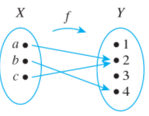 Is the inverse function really a function?
You identified three inverses in Activity #2. 

Which of these were actually inverse functions?
What kinds of functions produce inverse functions?
What is the definition of a function?

How does this effect whether or not a function has an inverse?
Activity 3
Look at the following code.  What does it do?
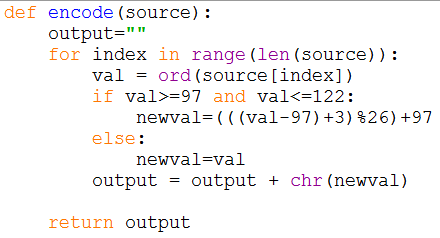 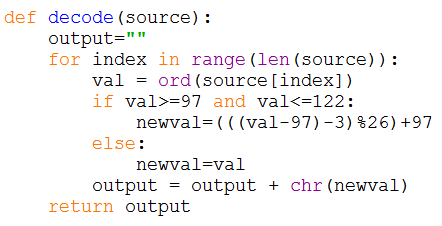 Discussion
What happens in this line of code?


What is the domain of len()?
What is the target of len()?
What is the domain of range()?
What is the target of range()?
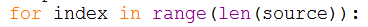 Composition of Functions
Suppose we have two functions	
d: AB		
e: BC

We denote the composition of  d and e   as   
	e ◦ d			
	read e circle d
Composition of Functions
Suppose we have two functions	
d: AB		
e: BC

We define the composition by
	e ◦ d (x)  =  e(d(x))				read e of d of x
Composition of Functions
What has to be true about d and e for 
	e ◦ d (x)  =  e(d(x))			
To be definable?
Activity #4
Let
A = {a, b, c}		
B = {1, 2, 3}
d is defined as {(a,b), (b,c), (c,a)}
e is defined as {(a,3), (b,2), (c,1)}

Draw an arrow diagram for each of these functions.
Activity #4
What is e ◦ d   (the composition of e and d)

{(a,2), (b,1), (c,3)}
Activity #4
What is d ◦ e   (the composition of d and e)

Not defined since the range of e is not a subset of the domain of d.
Activity #5
Let 
f: RR		and		g: RR
f(x) = 2x + 3			g(x) = 3x + 2

What is f ◦ g (2),   f ◦ g (-3), f ◦ g (x)?
Activity #5
Let 
f: RR		and		g: RR
f(x) = 2x + 3			g(x) = 3x + 2

Can we do g◦f (x)?
If so, what is it?  If not, why not?
What happens if?
f: RR		
f -1: RR	

What is f -1 ◦ f 
What is f  ◦ f -1  
 
f -1 ◦ f  = f  ◦ f -1  =  If
What happens if?
f: RR		

What is If◦ f 
What is f  ◦ If

 
If◦ f  = f  ◦ If =  f
What happens if?
f: RR		
g: RR

Both f and g are one-to-one functions

Is  g ◦ f  a one-to-one function?
What happens if?
f: RR		
g: RR

Both f and g are onto functions

Is  g ◦ f  an onto function?
If time